Branston Junior Academy
Spelling coverage document
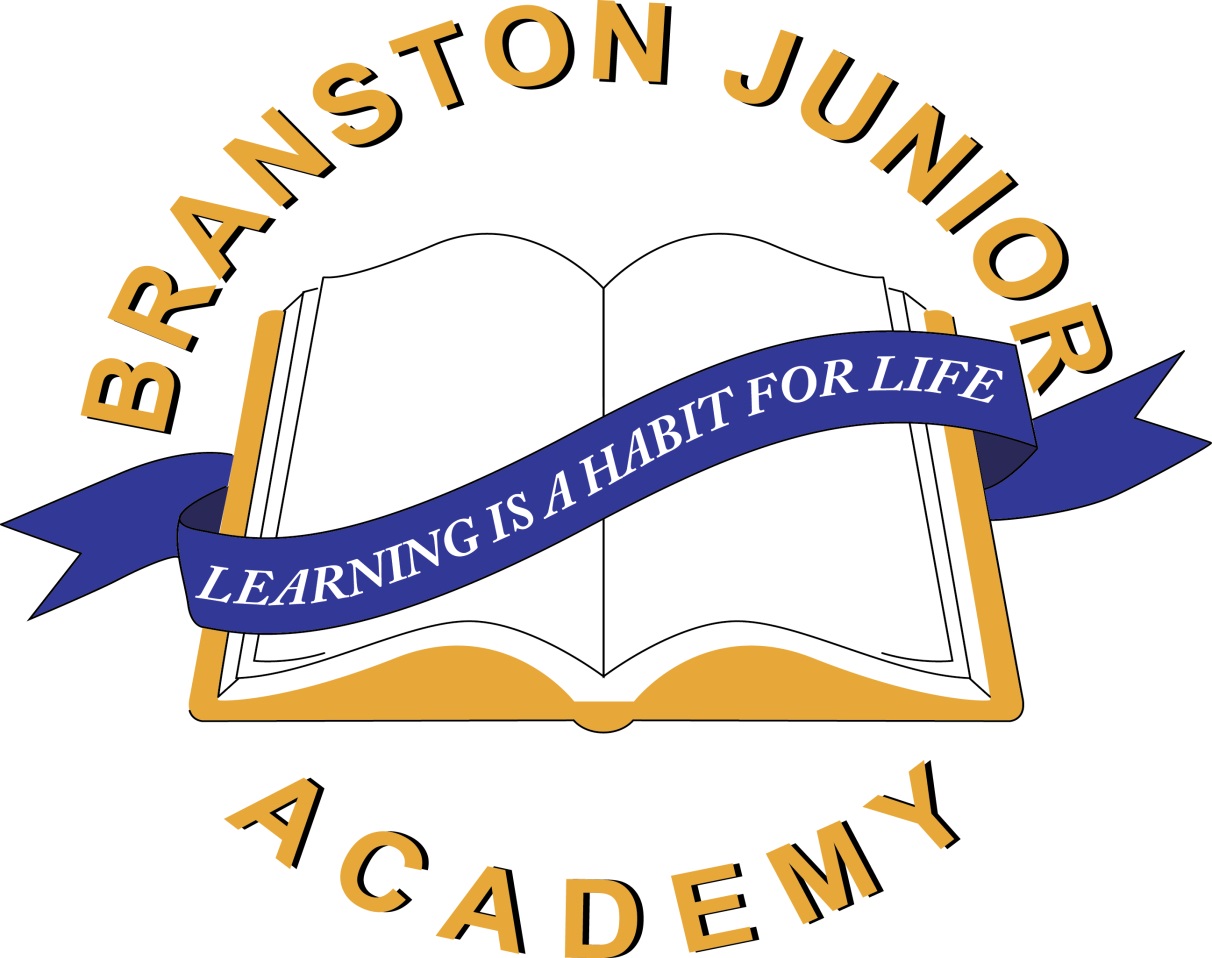 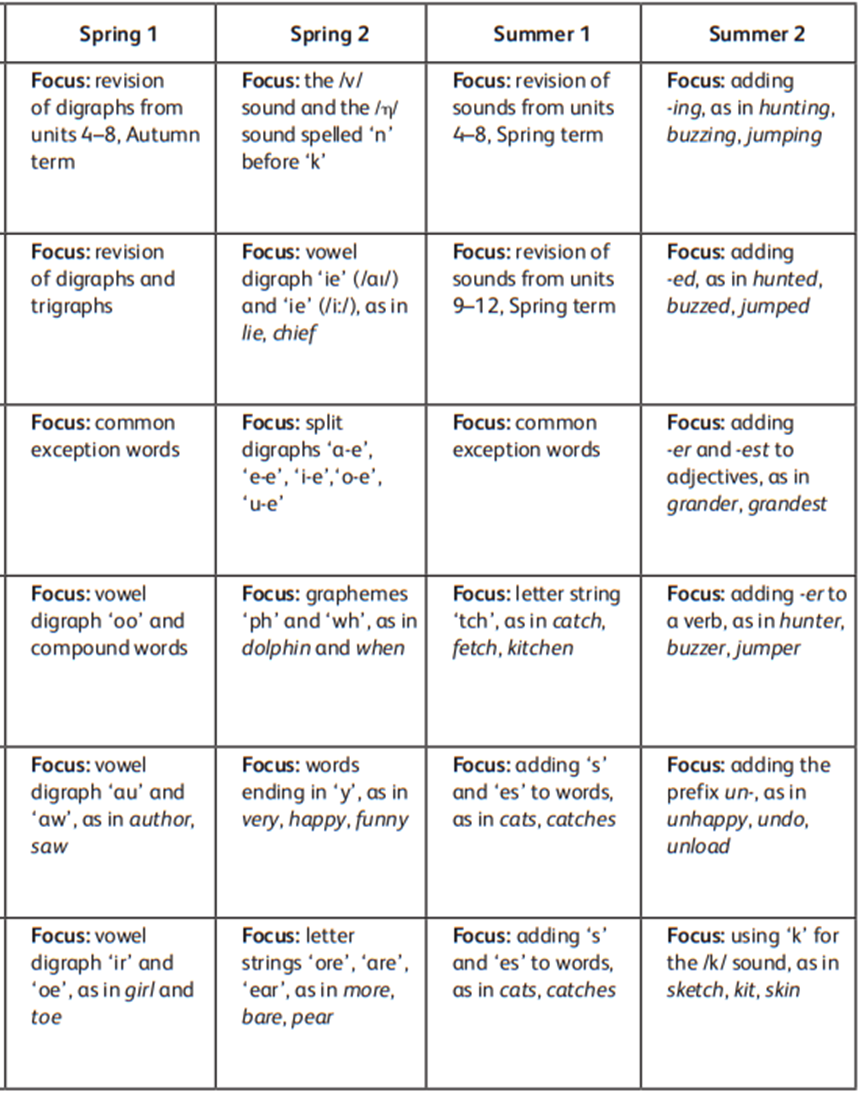 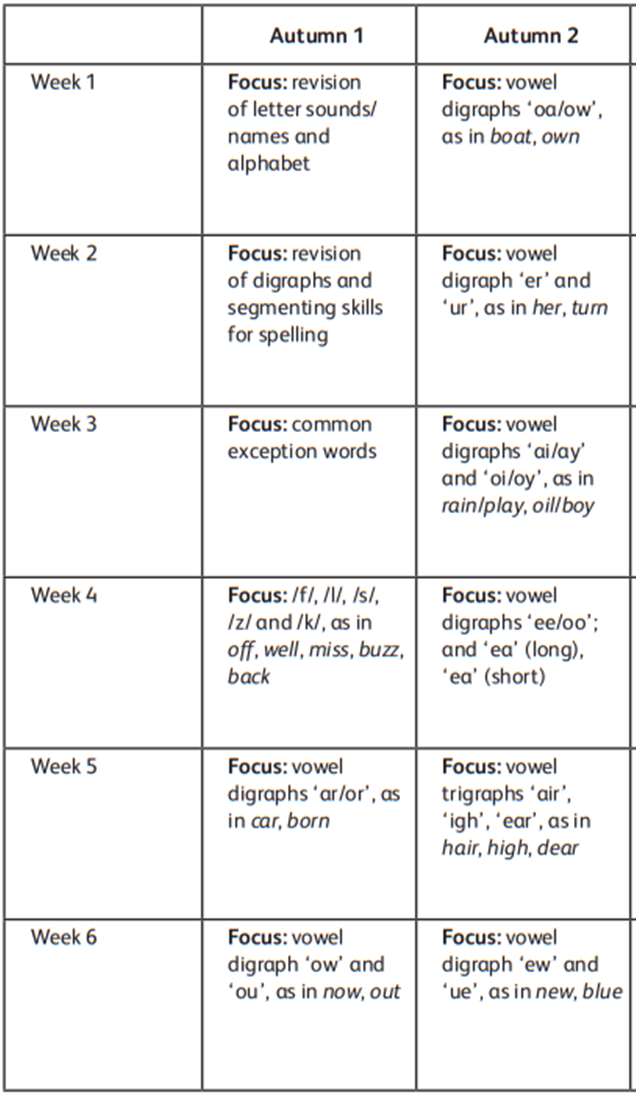 Yr1 (may be covered by LA class)
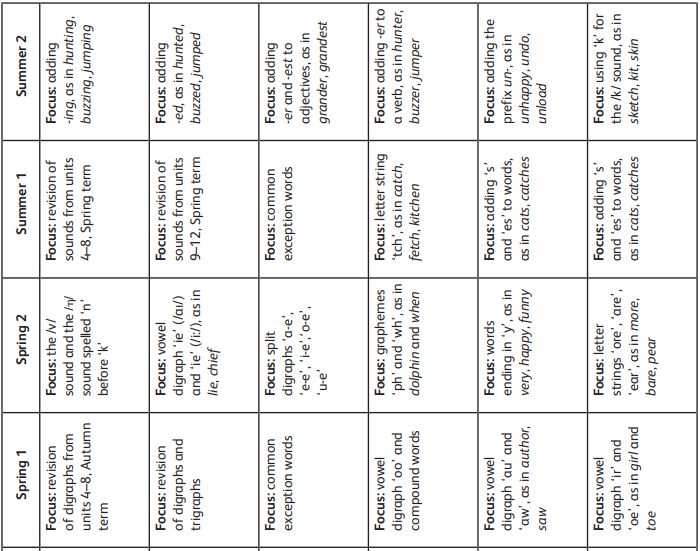 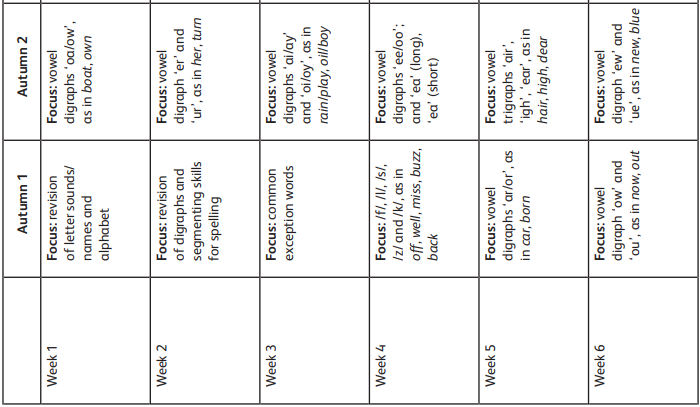 Yr2 (May be covered by LA class)
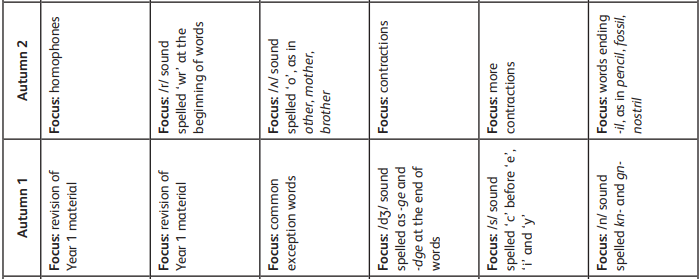 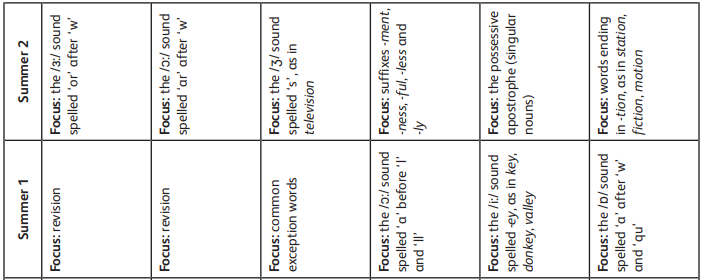 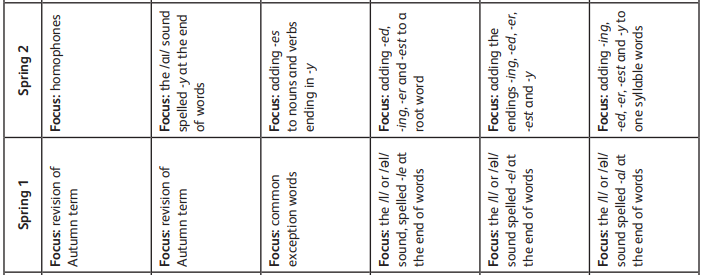 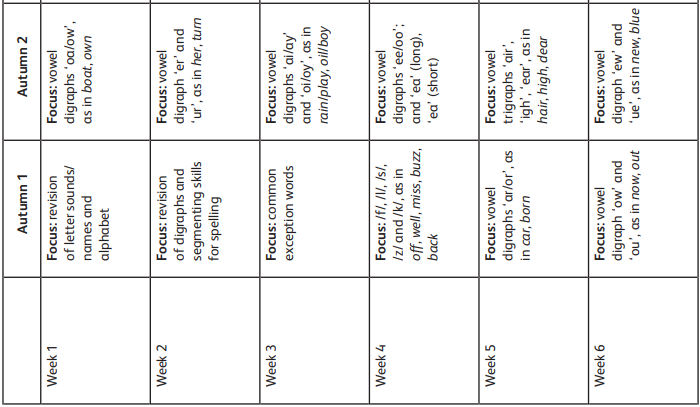 Yr3
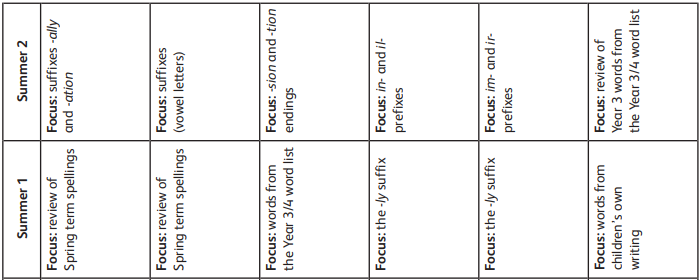 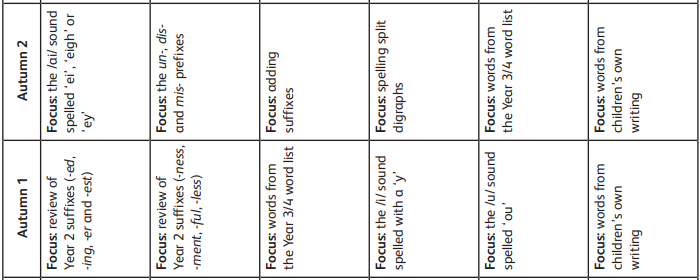 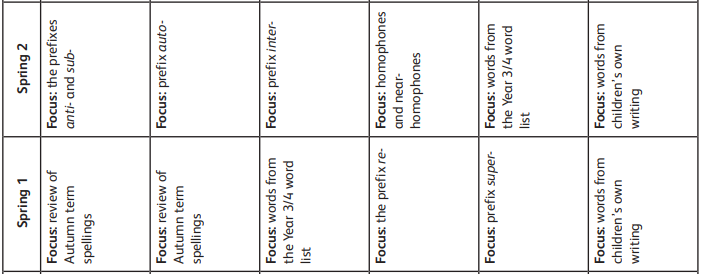 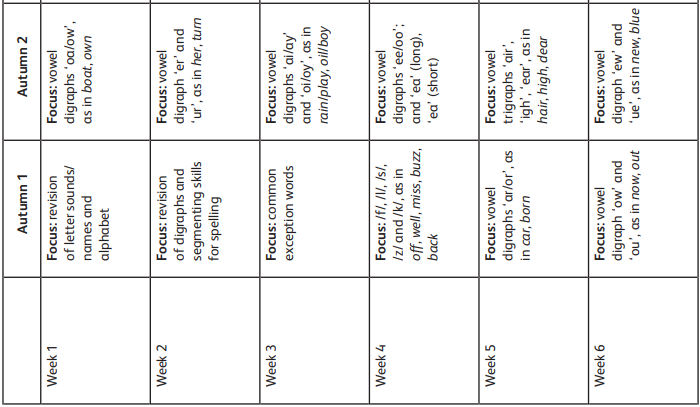 Yr5
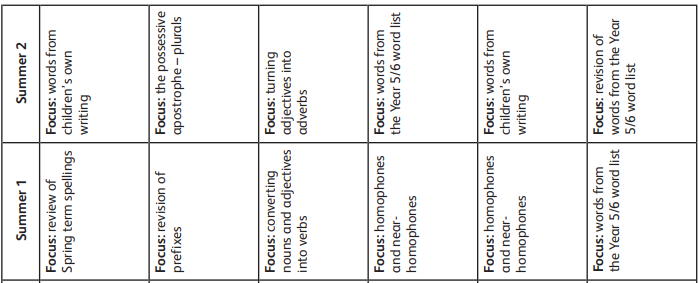 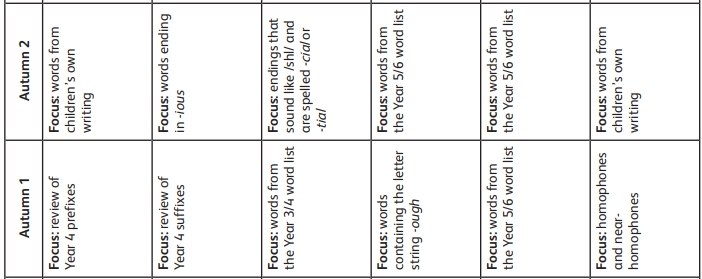 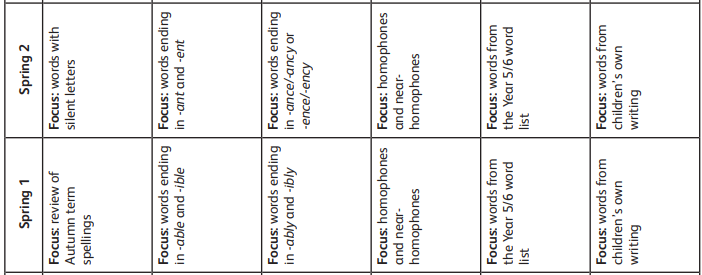 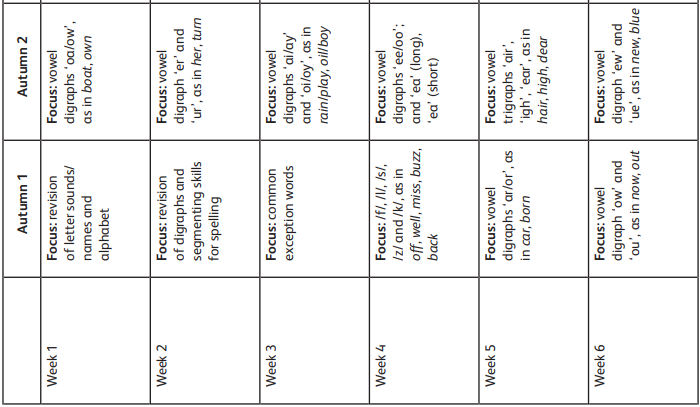 Yr6
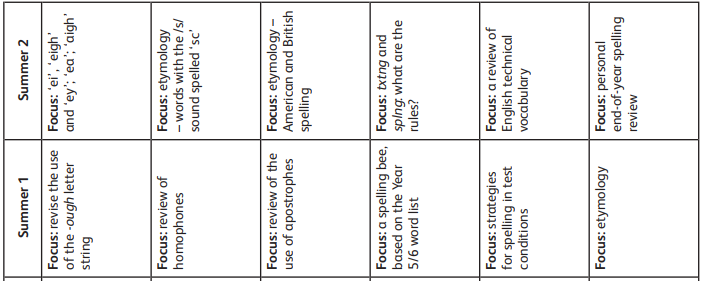 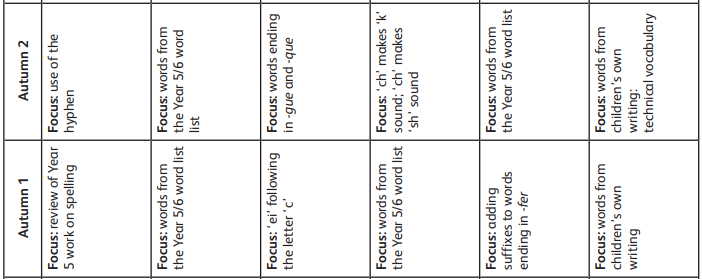 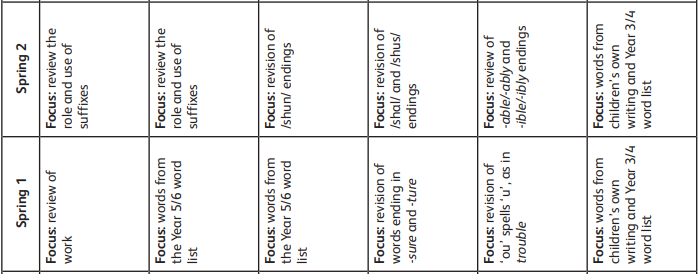 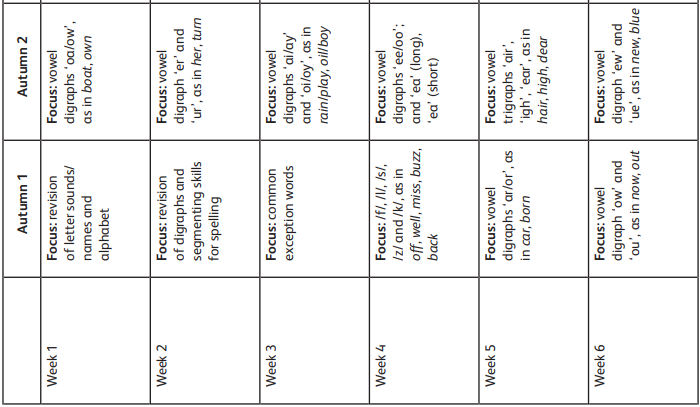